Обучителен модул 2
«Компетентности и правомощия на общинската данъчна администрация»
ТЕМА 1. НОРМАТИВНА УРЕДБА НА НАЦИОНАЛНО И МЕСТНО НИВО
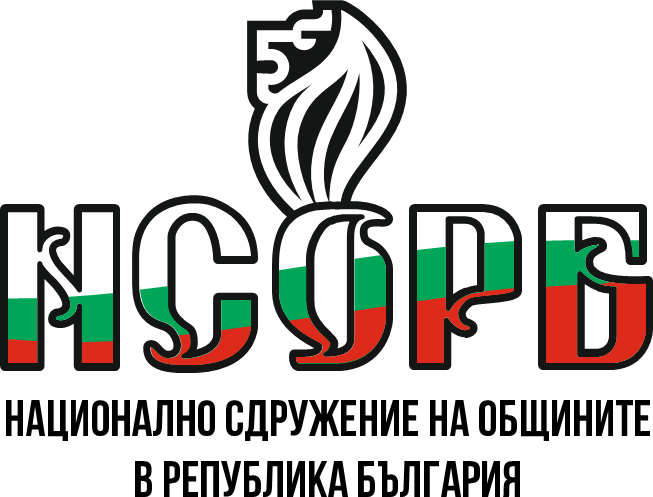 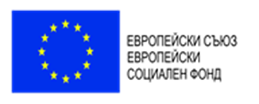 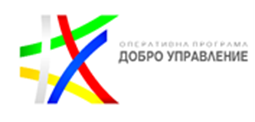 Този документ е създаден съгласно Административен договор №  BG05SFOP001-2.015-0001-C01, проект „Повишаване на знанията, уменията и квалификацията на общинските служители“ за предоставяне на безвъзмездна финансова помощ по Оперативна програма „Добро управление“, съфинансирана от Европейския съюз чрез Европейския социален фонд. 
www.eufunds.bg
ОБЩИ ПОЛОЖЕНИЯ
Нормативна уредба – съвкупност от нормативни актове, които регламентират обществените отношения на определена територия
 
Нормативен акт е съвкупност от правни норми, чрез които се регулират и защитават еднородни обществени отношения и са приети от държавен орган.
 
Нормативен акт, който противоречи на регламент на Европейския съюз, при прилагане на същия се взема под внимание регламентът. Нормативен акт - постановление, правилник, наредба или инструкция, ако противоречи на нормативен акт от по-висока степен, при прилагане на същия се взема под внимание актът с по-висока степен.
ВИДОВЕ НОРМАТИВНИ АКТОВЕ И ТЯХНОТО ЗНАЧЕНИЕ
Законови и подзаконови 
Конституция на Република България, закони, кодекси
Правилници, наредби и инструкции 

 Материални и процесуални
Материални са тези норми, които дават съдържанието на правата и задълженията. Основен материален закон уреждащ местните данъци и такси е Закона за местните данъци и такси. 
Процесуалните дават реда, по който може да се осъществяват правата и задълженията. Основния процесуален закон е Данъчно-осигурителния процесуален кодекс. 
На национално и на местно ниво
Национални (общи), отнасят се за цялата територия на страната
 Местни – важат за населението на определена територия (община)
ВИДОВЕ НОРМАТИВНИ АКТОВЕ И ТЯХНОТО ЗНАЧЕНИЕ
Конституция на Република България съвкупност от правни норми с най-висок ранг.
     Регулира основният правов ред в държавата относно нейната форма, структура и организация.
     Установява и урежда отношението „държава-гражданин“.
     Създадена на основата на общественото съгласие и по особен ред.
    Законът е нормативен акт на компетентен орган на законодателната власт. 
         Съдържа общи правила на поведение, насочени към неопределен брой субекти и имащ задължителна сила за тези субекти;
         Приема се със специални процедурни правила, описани в конституцията или вътрешен акт на парламента;
         Законопроектът влиза в сила 3 дни, след като е публикуван в „Държавен вестник“, освен ако не е посочено друго в самия законопроект.
ВИДОВЕ НОРМАТИВНИ АКТОВЕ И ТЯХНОТО ЗНАЧЕНИЕ
Постановления на Министерския съвет:
за приемане на правилници, наредби или инструкции;
за уреждане съобразно законите на неуредени от тях обществени отношения в областта на изпълнителната му и разпоредителна дейност.

Правилник – издава се за прилагане на закон или указ в тяхната цялост, за организацията на държавни и местни органи или за вътрешния ред на тяхната дейност.

Наредба – издава се за прилагане на отделни разпоредби или други подразделения на нормативен акт от по-висока степен.

Инструкция - висшестоящ орган дава указания до подчинени нему органи относно прилагане на нормативен акт, който е издал или чието изпълнение трябва да обезпечи.
ОСНОВНИ ИЗИСКВАНИЯ ПРИ ПРИЕМАНЕ НА НОРМАТИВЕН АКТ
Оценка на въздействие на нормативен акт - изследва съотношението между формулираните цели и очакваните резултати; 
    Основни принципи и действия при изготвяне на нормативен акт - необходимост, обоснованост, предвидимост, откритост, съгласуваност, субсидиарност, пропорционалност и стабилност;
     Обсъждане, приемане и обнародване на нормативен акт -  задължителни елементи на мотивите и докладът на нормативния акт – причините, които налагат приемането; целите, които се поставят; финансовите и други средства, необходими за прилагането на новата уредба; очакваните резултати от прилагането, включително финансовите, ако има такива; анализ за съответствие с правото на Европейския съюз;
НОРМАТИВНИ АКТОВЕ СЪОТНОСИМИ КЪМ ДАНЪЧНОТО ЗАКОНОДАТЕЛСТВО
Конституцията на Република България
Данъчно осигурителен процесуален кодекс; 
Административно процесуален кодекс; 
Закон за местните данъци и такси; 
Закон за публичните финанси; 
Закон за административните нарушения и наказания;
Закон за електронното управление и Закон за електронния документ и електронните удостоверителни услуги;
Наредба по чл. 1, ал. 2 от ЗМДТ и наредба по чл. 9 от ЗМДТ
НОРМАТИВНИ АКТОВЕ СЪОТНОСИМИ КЪМ ДАНЪЧНОТО ЗАКОНОДАТЕЛСТВО
Конституция на Република България
Гражданите са длъжни да плащат данъци и такси, установени със закон, съобразно техните доходи и имущество.
Данъчни облекчения и утежнения могат да се установяват само със закон.
Народното събрание установява данъците и определя размера на държавните данъци.
Общината има самостоятелен бюджет. Постоянните финансови източници на общината се определят със закон.
Общинският съвет определя размера на местните данъци при условия, по ред и в границите, установени със закон и определя размера на местните такси по ред, установен със закон. 
ЕХМС
Поне част от финансовите средства на органите на местно самоуправление трябва да се получава от местни такси и данъци, чиито размери те имат право да определят в рамките на закона.
Финансовите механизми, осигуряващи средствата, с които разполагат органите на местно самоуправление, трябва да бъдат достатъчно разнообразни и подлежащи на развитие, за да им позволят да следват, доколкото това е възможно на практика, естественото нарастване на разходите за упражняване на техните правомощия.
НОРМАТИВНИ АКТОВЕ СЪОТНОСИМИ КЪМ ДАНЪЧНОТО ЗАКОНОДАТЕЛСТВО
Данъчно осигурителен процесуален кодекс 
 Регламентира производствата по установяване на данъчните задължения. 
 Правата и отговорностите на органите по приходите, в т.ч. спазване на основните принципи в данъчното производство – принцип на законност, обективност, самостоятелност, служебно начало, добросъвестност и право на защита. 
 Сроковете за издаване на актовете, компетентните лица, страни в производството, давностни срокове, отсрочване и разсрочване, принудително изпълнение;
НОРМАТИВНИ АКТОВЕ СЪОТНОСИМИ КЪМ ДАНЪЧНОТО ЗАКОНОДАТЕЛСТВО
Административно процесуален кодекс 
Издаването, оспорването и изпълнението на административните актове, както и оспорването по съдебен ред на подзаконови нормативни актове;
 Разглеждането и решаването на сигналите и предложенията на гражданите и организации; 
Производството за обезщетение за вреди от незаконни актове, действия или бездействия на административни органи и длъжностни лица;
 Дейността по уеднаквяване на съдебната практика по административни дела; 
Изпълнението на административните и на съдебните актове по административни дела;
НОРМАТИВНИ АКТОВЕ СЪОТНОСИМИ КЪМ ДАНЪЧНОТО ЗАКОНОДАТЕЛСТВО
Закон за местните данъци и такси 
Видовете местни данъци и такси;
Правомощията на местната приходна администрация;
Ред и начин на облагане с местни данъци и такси;
Сроковете за събиране на местните данъци;
Данъчни облекчения и преференции;
Обмен на информация с Министерство на финансите, МВР, Служба по вписвания;
Нормите за данъчна оценка на недвижимите имоти.
НОРМАТИВНИ АКТОВЕ СЪОТНОСИМИ КЪМ ДАНЪЧНОТО ЗАКОНОДАТЕЛСТВО
Закон за публичните финанси
Основен инструмент за управление на бюджетния процес и за уреждане на взаимоотношенията на държавния бюджет с бюджетите на общините, на държавното обществено осигуряване, на Националната здравноосигурителна каса и с други бюджети и сметки, както и за регламентиране на режима на сметките за средства от Европейския съюз и сметките за чужди средства. 
Урежда финансовите взаимоотношения с общия бюджет на Европейския съюз и с други международни програми и договори, банковото обслужване на бюджетните организации и системата на единната сметка, както и централизираното разплащане на осигурителните вноски и на данъците, отчетността на бюджетните организации;
Правомощие на общинските съвети с местна наредба да определят условията и реда за съставяне на бюджетната прогноза за местните дейности за следващите три години, за съставяне, приемане, изпълнение и отчитане на общинския бюджет
НОРМАТИВНИ АКТОВЕ СЪОТНОСИМИ КЪМ ДАНЪЧНОТО ЗАКОНОДАТЕЛСТВО
Закон за административните нарушения и наказания
Определя общите правила за административните нарушения и наказания, реда за установяване на административните нарушения, за налагане и изпълнение на административните наказания и осигурява необходимите гаранции за защита правата и законните интереси на гражданите и организациите.
Административно нарушение е това деяние (действие или бездействие), което нарушава установения ред на държавното управление, извършено е виновно и е обявено за наказуемо с административно наказание, налагано по административен ред.
За административни нарушения могат да се предвиждат и налагат – обществено порицание, глоба или временно лишаване от право да се упражнява определена професия или дейност. При повторно извършване може да се предвижда наказание безвъзмезден труд в полза на обществото. Текстовете са в сила от 23.12.2021 г.
НОРМАТИВНИ АКТОВЕ СЪОТНОСИМИ КЪМ ДАНЪЧНОТО ЗАКОНОДАТЕЛСТВОЗакон за електронното управление
Урежда обществените отношения между административните органи, свързани с работата с електронни документи и предоставянето на административни услуги по електронен път, както и обмена на електронни документи между административните органи. 
Дава рамка за използването на новите информационни технологии, съвместното използване на хартиени и електронни документи. Дефинира първичните администратори на данни, вътрешните електронни административни услуги, автоматизирания обмен и др.
Ориентира процесите в услуга на гражданите и бизнеса. Въвежда забрани за предоставяне или доказване на вече събрани или създадени данни, които административните органи са длъжни да съберат служебно.
[Speaker Notes: Прилага се и по отношение на дейността на лицата, осъществяващи публични функции, и на организациите, предоставящи обществени услуги, доколкото в закон не е предвидено друго.
ЗЕУ не отменя правилата за работа с документи на хартиен носител, когато закон предвижда особена форма или особен ред за извършване на определени действия.
Административните органи, лицата, осъществяващи публични функции, и организациите, предоставящи обществени услуги, не могат да изискват от гражданите и организациите представянето или доказването на вече събрани или създадени данни, а са длъжни да ги съберат служебно от първичния администратор на данните.
Първичният администратор на данни е административен орган, който по силата на закон събира или създава данни за гражданин или организация за първи път и изменя или заличава тези данни. Той предоставя достъп на гражданите и организациите до цялата информация, събрана за тях.
Първичният администратор на данни изпраща служебно и безплатно данните на всички административни органи, на лицата, осъществяващи публични функции, и на организациите, предоставящи обществени услуги, които въз основа на закон също обработват тези данни и са заявили желание да ги получават.]
НОРМАТИВНИ АКТОВЕ СЪОТНОСИМИ КЪМ ДАНЪЧНОТО ЗАКОНОДАТЕЛСТВО Местна нормативна уредба
Всеки общински съвет може да издава наредби, с които да урежда съобразно нормативните актове от по-висока степен неуредени от тях обществени отношения с местно значение (чл. 8 от ЗНА).

Общинските съвети, в изпълнение на правомощията си по чл. 21, ал. 1 от ЗМСМА и в съответствие със ЗНА приемат правилници, наредби, инструкции, решения и т.н. подзаконови нормативни актове, които действат на територията на общината.
НОРМАТИВНИ АКТОВЕ СЪОТНОСИМИ КЪМ ДАНЪЧНОТО ЗАКОНОДАТЕЛСТВО
Наредба по чл. 1, ал. 2 от ЗМДТ за определяне на местните данъци

В Наредба по чл. 1, ал. 2 от ЗМДТ, общинските съвети определят размерите на местните данъци, при условията, реда и в границите на закона за местни данъци и такси. 
Когато до края на предходната година общинските съвети не са определили размера на местните данъци за текущата година, данъците се събират на базата на действащия размер към 31 декември на предходната година. 
В течение на годината не се допускат изменения на приетите размери на местните данъци;
НОРМАТИВНИ АКТОВЕ СЪОТНОСИМИ КЪМ ДАНЪЧНОТО ЗАКОНОДАТЕЛСТВО
Наредба по чл. 9 от ЗМДТ за определяне на местните такси 
Общинските съвети определят размера на таксите и цени на услуги, като се спазват принципите за възстановяване на пълните разходи на общината по предоставяне на услугата;
В наредбите общинските съвети могат да освобождават изцяло или частично от такси определени категории лица, както и лица, които не ползват съответната услуга през годината или определен период от време;
Определят се сроковете за плащане на местните такси, както и процентите на отстъпки при предплащане
Други правни актовеРегламенти и Директиви на ЕС
Регламентите на ЕС са правни актове, които са директно приложими без да е необходимо каквато и да е форма на ратификация или последваща трансформация в националното законодателство. 
Общ регламент за защита на личните данни (Регламент (ЕС) 2016/679), който влиза в сила и следва да се прилага от 25.05.2018 г. Засяга действията, които следва да се предприемат в общините и в частност от приходните звена, които неизменно в работата си събират и обработват лични данни.
ДИРЕКТИВА 2014/107/ЕС НА СЪВЕТА от 9 декември 2014 година за изменение на Директива 2011/16/ЕС по отношение на задължителния автоматичен обмен на информация в областта на данъчното облагане.